Toán Luyện tập
SGK/T46
Bài 1a: Đọc, viết số đo độ dài có hai tên đơn vị đo:
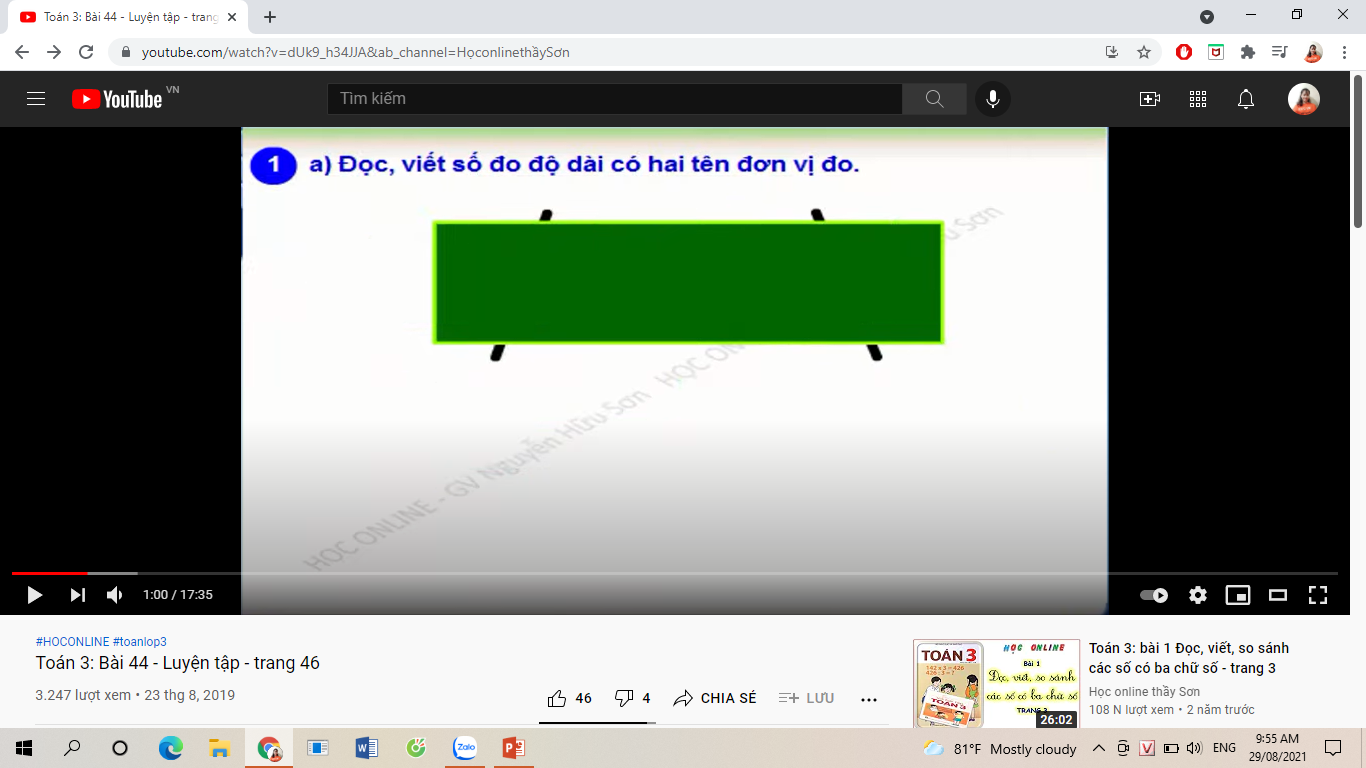 A
B
1 m
9 cm
Đoạn thẳng AB đo được:  1m và 9cm
* Viết tắt là 1m 9cm
* Đọc là một mét chín xăng – ti – mét
Bài 1b: Viết số thích hợp vào chỗ chấm (theo mẫu):
3m 2dm = 32dm
Mẫu:
Cách làm:
30dm
34
3m 4dm =                         = ......dm
+ 4dm
302
3m 2cm =  ….cm
304
300cm
3m 4cm =                         = ...... cm
+ 4cm
47
4m 7dm =  ….dm
4m 7cm =   ….cm
407
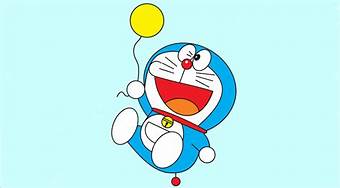 903
9m 3cm =   ….cm
9m 3dm =  ….dm
93
Muốn đổi số đo độ dài có hai đơn vị thành số đo độ dài có một đơn vị nào đó, ta đổi từng thành phần của số đo độ dài có hai đơn vị ra đơn vị cần đổi, sau đó cộng các thành phần đã được đổi với nhau.
Muốn đổi số đo độ dài có hai đơn vị thành số đo độ dài có một đơn vị ta làm như thế nào?
Bài 2: Tính:
763m
720m + 43m =
13dam
8dam + 5dam  =
351cm
403cm – 52cm =
57hm – 28hm =
29hm
48km
9mm
27mm : 3 =
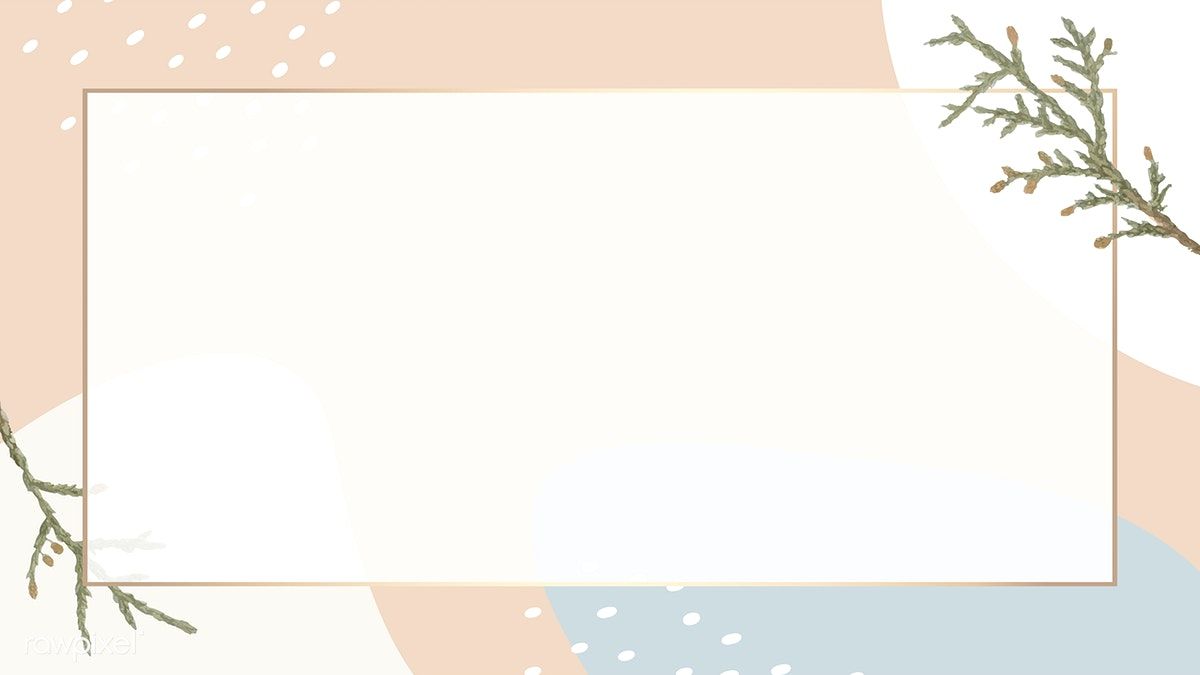 Điền dấu >; <; = vào chỗ trống:
<
>
6m 3cm .... 7m           5m 6cm .... 5m
6m 3cm .... 6m           5m 6cm .... 6m
6m 3cm .... 630cm     5m 6cm .... 506cm
6m 3cm .... 603cm     5m 6cm .... 560cm
>
<
<
=
<
=
[Speaker Notes: https://np1.nearpod.com/sharePresentation.php?code=1ad1d7e872bc1f1397514060428b1b07-1]
THANKS
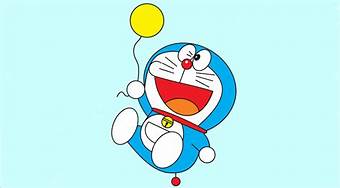